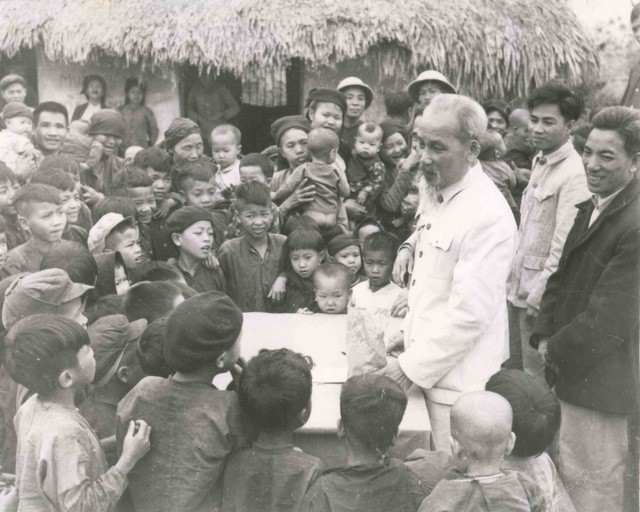 BÀI 4: YÊU THƯƠNG CON NGƯỜI
TIẾT 3
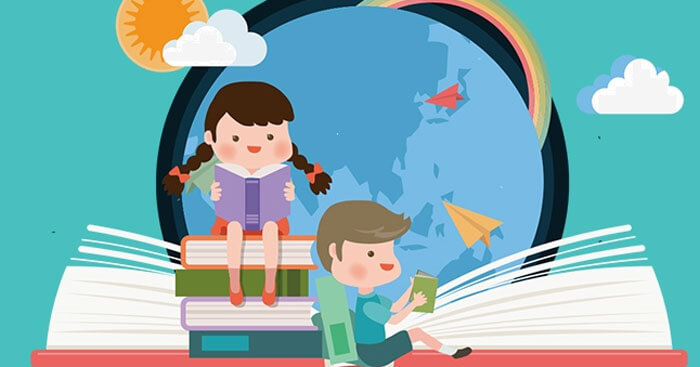 THỰC HÀNH
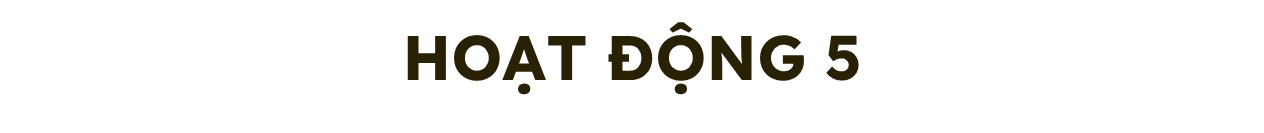 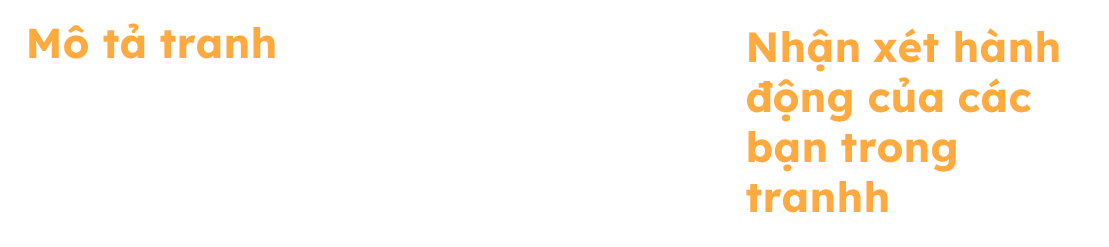 Nhận xét hành động của các bạn trong tranh
TRANH 1
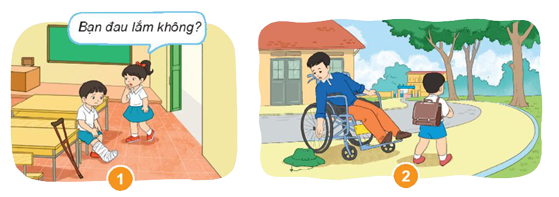 TRANH 2
Bạn học sinh có hành động gì?
Em có nhận xét gì?
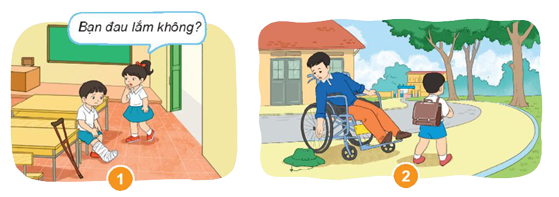 Mô tả tranh?
Là hành động không nên làm. Vì nó thể hiện sự vô tâm, không biết giúp đỡ quan tâm mọi người
HOẠT ĐỘNG 6
Vui vẻ, sung sướng, hân hoan, vui mừng,…, thấy bản thân có ích
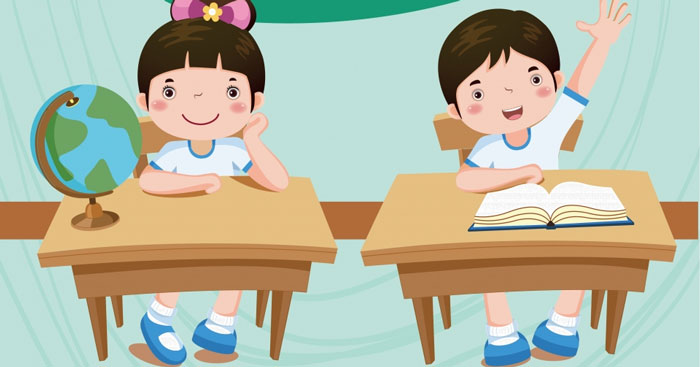 Khi em thể hiện tình yêu thương với mọi người?
HOẠT ĐỘNG 6
Cảm động, hạnh phúc, biết ơn, trân trọng, vui vẻ,…
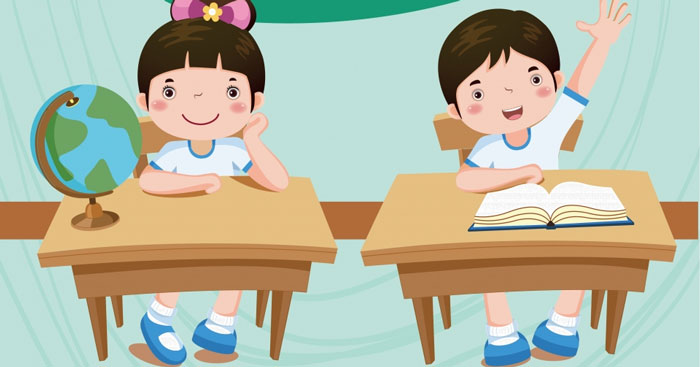 Khi em nhận được tình yêu thương từ mọi người?
Tác động của tình yêu thương đến con người
HOẠT ĐỘNG 7
Thể hiện tình yêu thương trong cuộc sống hàng ngày
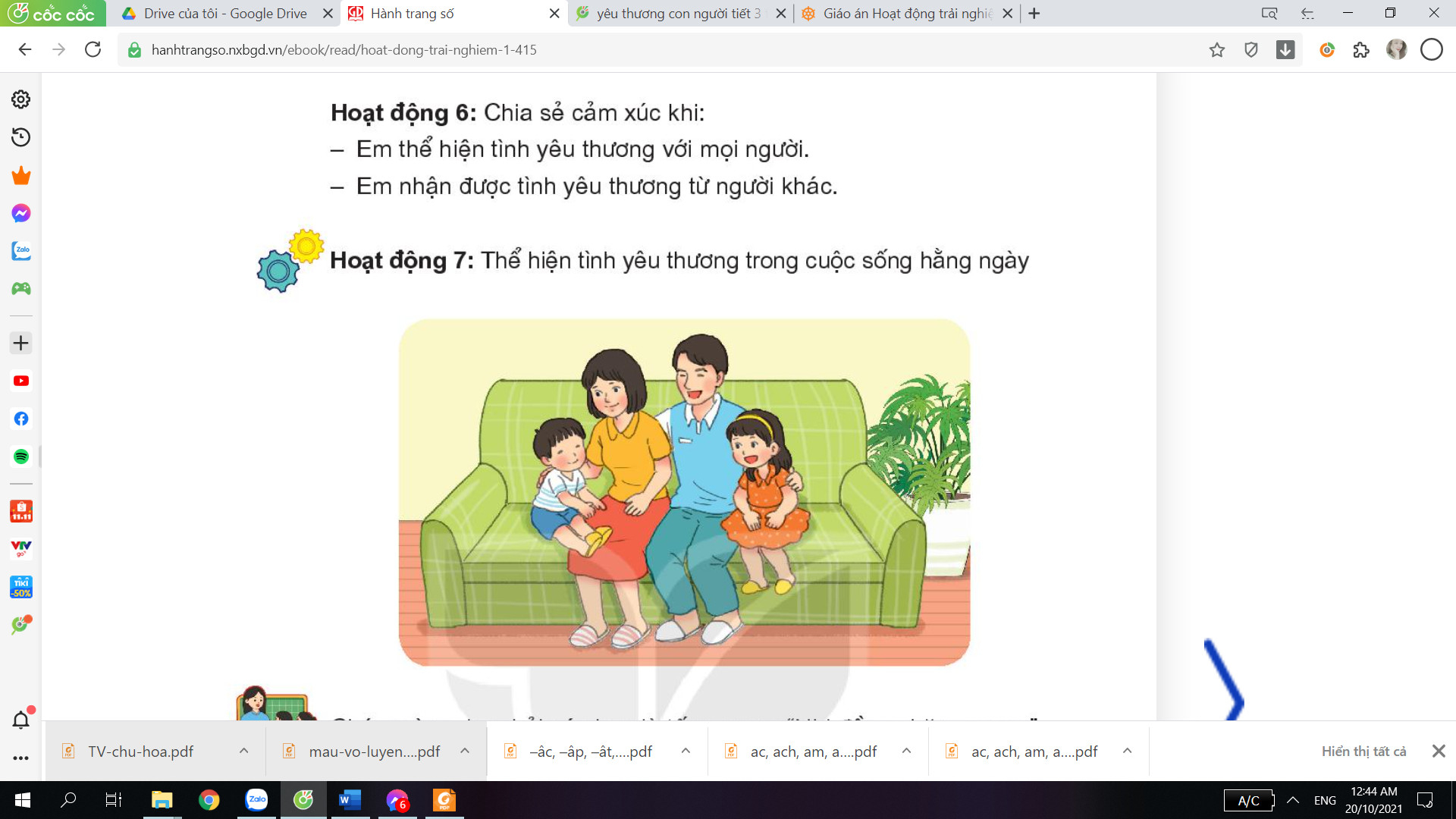